P485
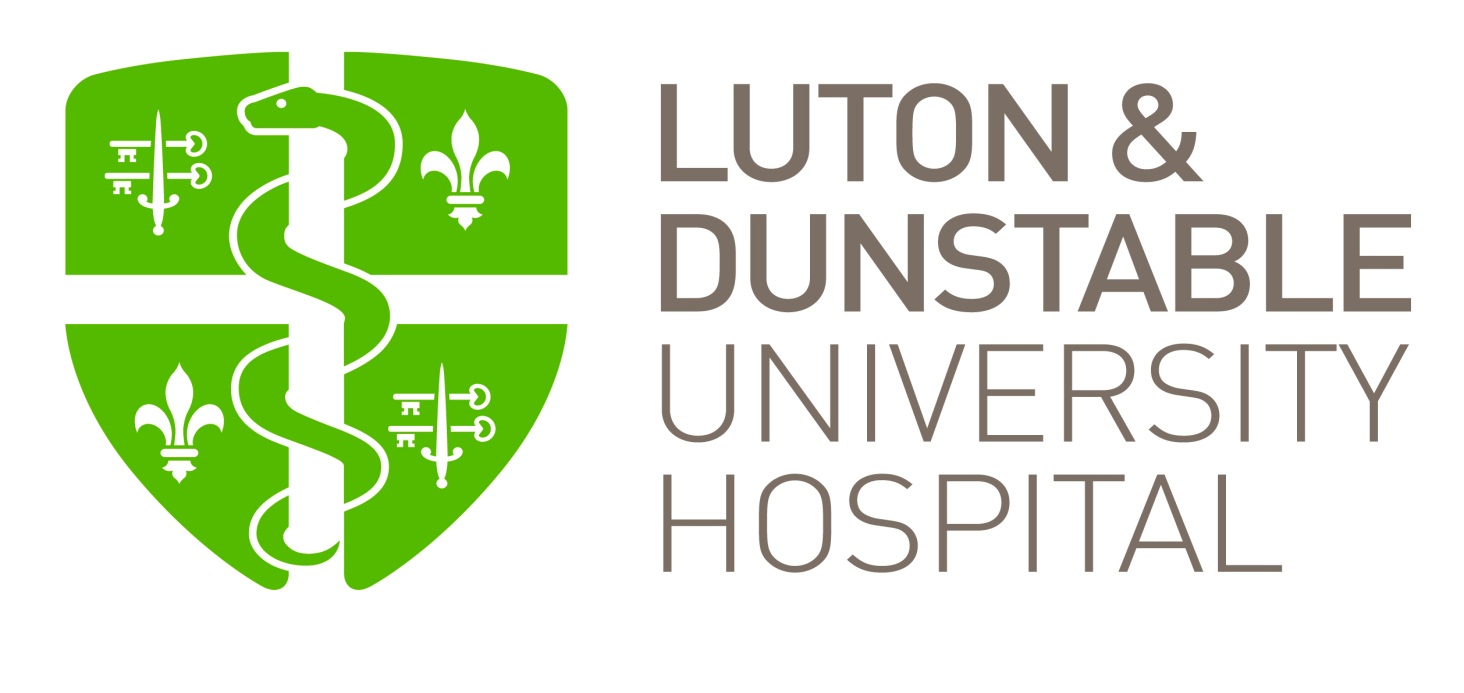 Aromatase inhibitors and skeletal health – natural history and interventional epidemiology Anem Mirza, Zeyar Win Naing, Parisa Khonsari, Haseeb Khan, Parushak Rezai, Ali K. Abbas, Muhammad NisarLuton & Dunstable University Hospital, Luton, UK
Objectives
Determine the real-world impact of aromatase inhibitor bone loss (AIBL) and if bone sparing therapy utilising standard risk stratification model is sufficient for fracture prevention. 
Material and Methods
A longitudinal study of patients prescribed AI for breast cancer over 7 years at our university teaching hospital with access to demographics, disease parameters, investigations and drug management. 
DEXA prior to initiation of AI was compared with subsequent imaging (over a mean of 3 years).
Outcome data for cancer and fractures was collected. Statistical analysis was done to investigate relationships amongst variables of interest.  
Results
1001 women were identified. Mean age was 64 years (range 29-93). 929 (93%) were Caucasian, 723 (72%) had invasive ductal carcinoma and 863 (86%) were postmenopausal. At diagnosis, 428 (43%) had node positive disease and 35 (4%) had metastases. 91 (9%) had fractures prior to their cancer diagnosis. 
Baseline DEXA showed: 496 (49.6%) had osteopenia, 151 (15%) osteoporosis and 354 (35.4%) normal. 478 (48%) had a repeat scan. There was a decline (mean
Results
of 0.888 g/cm2 to 0.858 g/cm2, p<0.0001) in left neck of femur (LNOF) bone mineral density (BMD) over a mean of 3 years (range 1-6).
334 (33%) received bone active therapy, 276 (83%) received oral bisphosphonates. BMD improved by 0.4% (LNOF mean BMD of 0.785 g/cm2 at baseline vs LNOF mean BMD of 0.788 at repeat DEXA, p=0.82).
Women who were not offered any treatment (n=667, 66%), showed a -5% decline in BMD (LNOF mean BMD of 0.939 g/cm2 at baseline vs LNOF mean BMD of 0.888 g/cm2 at repeat DEXA, p< 0.0001).
The rate of fractures remained the same between the treatment (n=19, 5.67%) and non-treatment group (n=38, 5.70%)
Conclusions
We provide long term data for AIBL and confirm bone sparing therapy is effective in reducing the pace of decline in BMD. 
However, standard risk stratification model (e.g., FRAX based intervention thresholds) in mainly those with osteoporosis (T ≤-2.5) are ineffective in fracture prevention in keeping with prior literature. 
Our study period overlaps with publication of newer guidelines recommending different T score-based risk model, further studies are required to confirm their utility.